SKRB ZA ŽIVALI
1. RAZREDI OŠ HRASTNIK IN PODRUŽNIČNE ŠOLE DOL PRI HRASTNIKU
ŽIVALI POZIMI
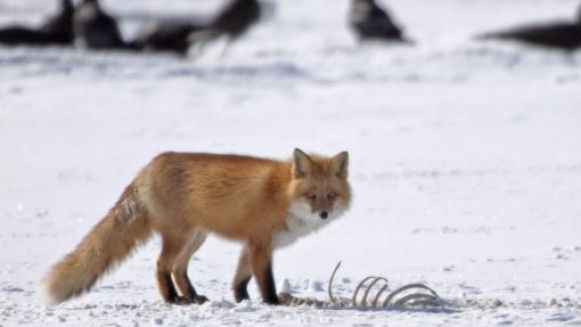 ZIMA JE TUKAJ. ZUNAJ JE SNEG, LED IN MRAZ. MEDTEM KO SE MI LAHKO STISNEMO K TOPLI PEČI, ALI ZAVIJEMO V PUHASTA ZIMSKA OBLAČILA IN SKRIJEMO UŠESA V PISANE  KAPE, SO ŽIVALI VELIKOKRAT PREPUŠČENE SAME SEBI.
V SLOVENSKIH GOZDOVIH ŽIVI VELIKO ŽIVALI. OGLEJ SI FILMČEK NA SPODNJI POVEZAVI IN JIH POSKUSI POIMENOVATI. 

https://youtu.be/WwCFOVSMmjQ
.
NEKATERE ŽIVALI ZIMO PRESPIJOŽIVIJO OD MAŠČOBE, KI SE JIM NABERE POD KOŽO. MAŠČOBO SI PRIDOBIJO JESENI, KO VELIKO JEDO.
JEŽ                                    



                                                    

                                                                                                                                   
                                                              
                                                                                                                                                           POLH


 
NETOPIR
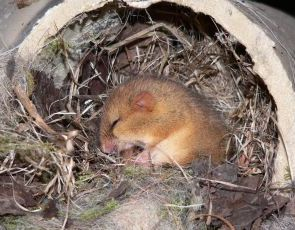 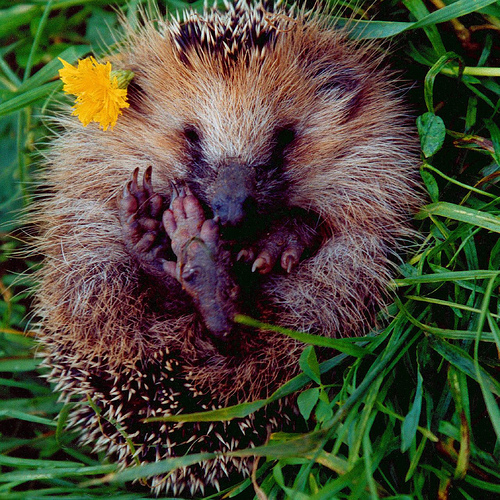 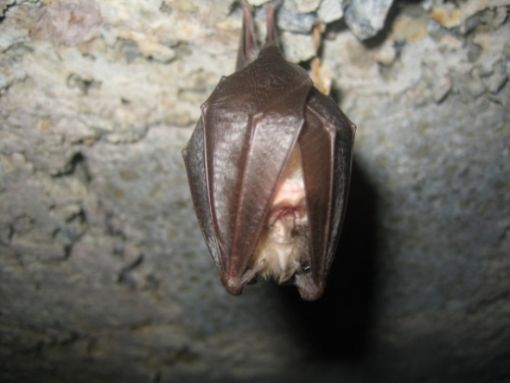 NEKATERE  ŽIVALI ZIMO  PREDREMLJEJOnavadno SE prebudijo enkrat v dveh tednih in ostanejo budne dan ali dva
.
                                                                                                                                                                                                                                                                                                                             . 
                                                                   
MEDVED                                    JAZBEC
   

                                                                                                      

                                                                           VEVERICA
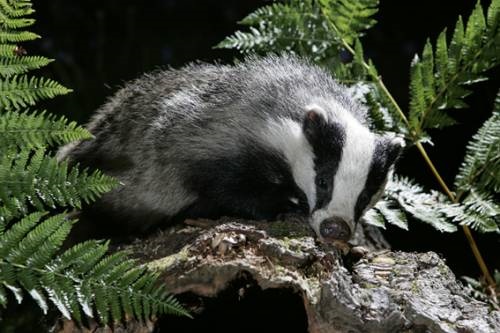 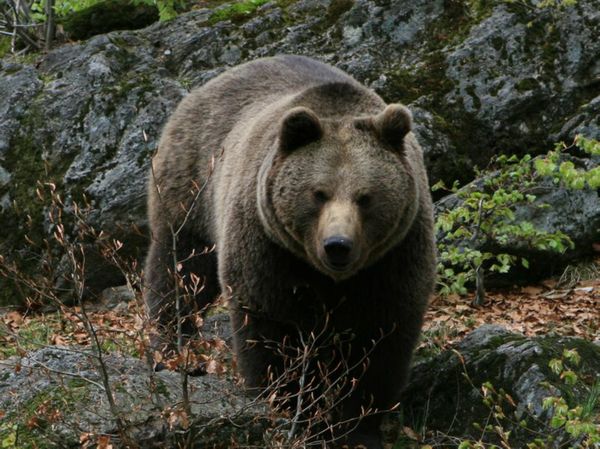 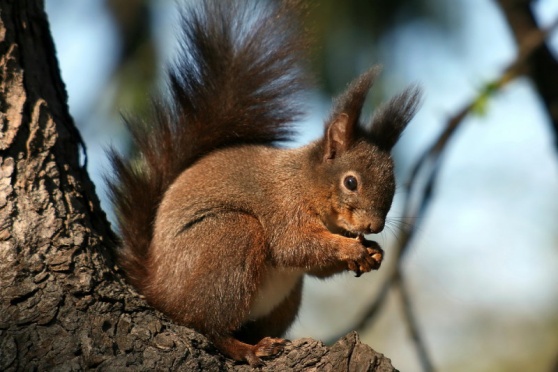 NEKATERE  ŽIVALI  OTRPNEJO JESENI, KO SE JIM TEMPERATURA TELESA DOVOLJ ZNIŽA, NAJPOGOSTEJE KAR OTRPNEJO IN ČAKAJO NA POMLADNO OTOPLITEV. ZARIJEJO SE V BLATO, SKRIJEJO V GOZDNA TLA, SKALNE ŠPRANJE…
MOČERAD                                         KAČA                    ŽABA




           
         KLOP
KLOP                                                   ČEBELA
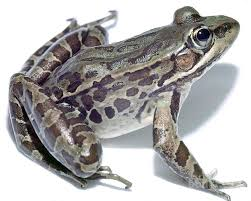 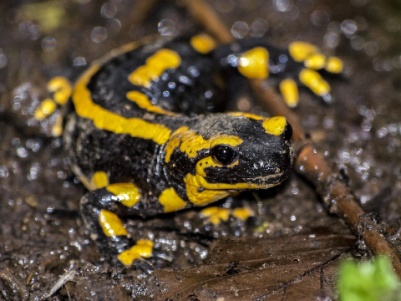 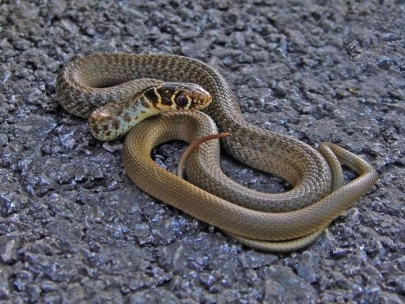 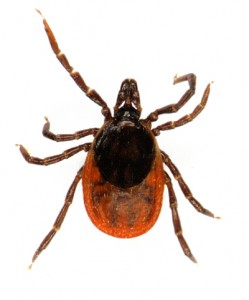 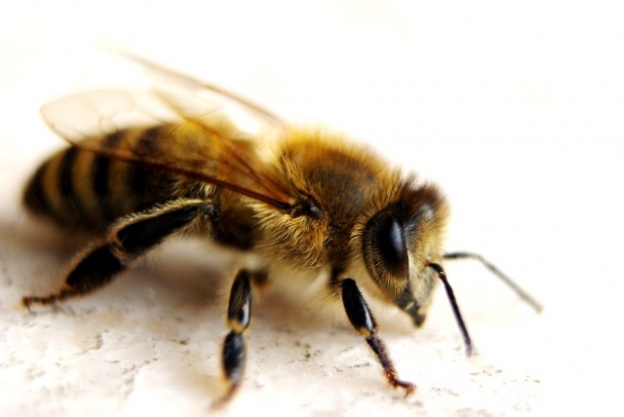 NEKATERE  ŽIVALI ZIME NE PRESPIJO, NITI JE NE PREDREMLJEJO, AMPAK  SI IŠČEJO HRANO, DOBIJO TUDI GOSTEJŠI KOŽUH.
VOLK                            LISICA                    ZAJEC                               RIS



   
   
KUNA                                    SRNA                    JELEN
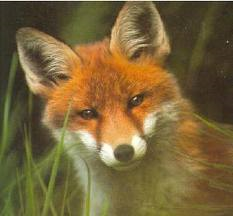 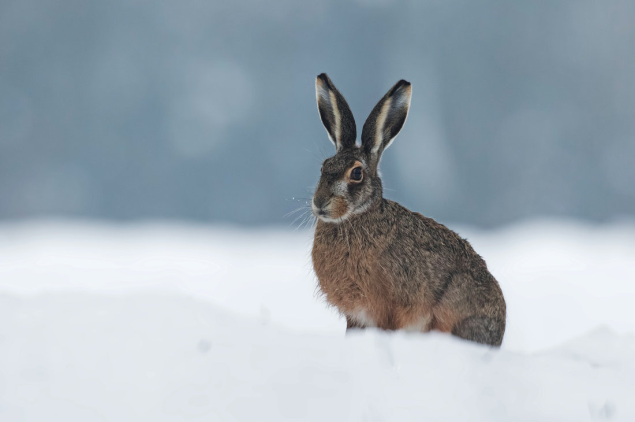 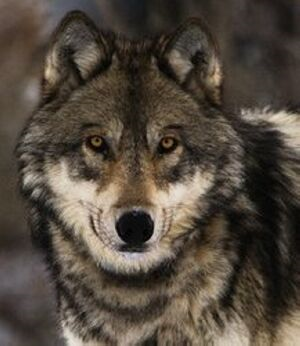 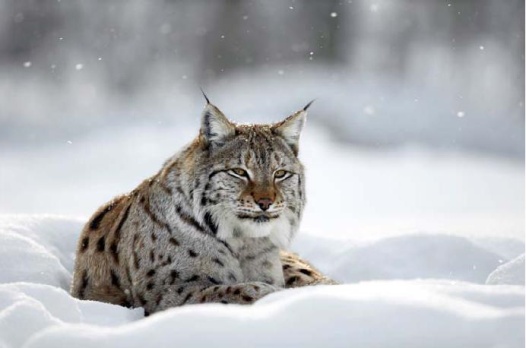 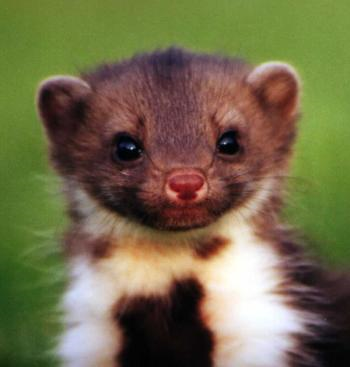 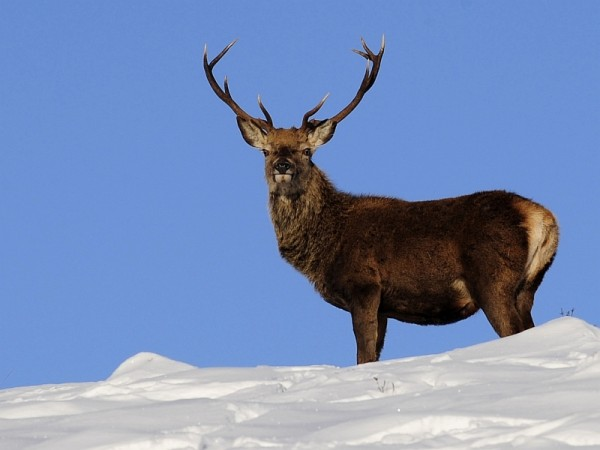 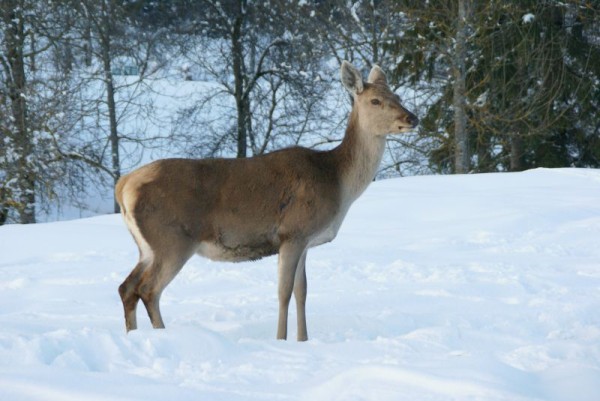 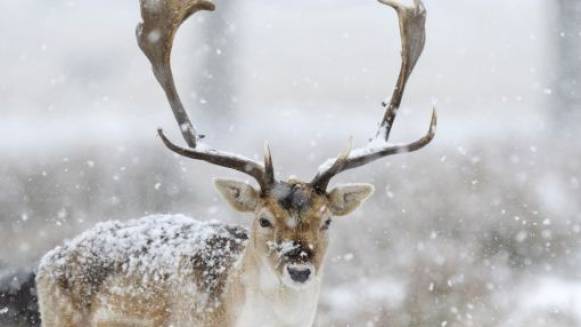 VELIKOKRAT SE ZGODI, DA V MRAZU, POD SNEGOM IN LEDOM TEŽKO NAJDEJO HRANO.   POZIMI JIH V GLAVNEM OSKRBUJEJO LOVCI IN PRAV JE, DA TO PREPUSTIMO NJIM, KAJTI VSAKA HRANA ZA DIVJAD NI PRIMERNA. ČE JIH HRANIMO Z NAPAČNO HRANO, LAHKO TUDI POGINEJO.
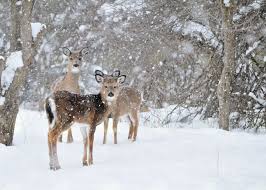 DIVJE ŽIVALI SE, DA BI LAŽJE PREŽIVELE ZIMO, UMAKNEJO V PREZIMOVALIŠČA, KJER SI NAJBOLJ ŽELIJO MIRU. KER IMAJO MANJ HRANE, SE MANJ TUDI GIBAJO. ČE SE USTRAŠIJO, BEŽIJO. OB TEM PORABIJO VEČ HRANE. ČE SE TO ZGODI VEČKRAT, JIH LAHKO TUDI SMRTNO OGROZI, SAJ TEŽKO NADOMESTIJO IZGUBLJENO ENERGIJO. TAKO OSLABELE ŽIVALI POSTANEJO LAŽJI PLEN ALI PA SHIRAJO IN ZBOLIJO.
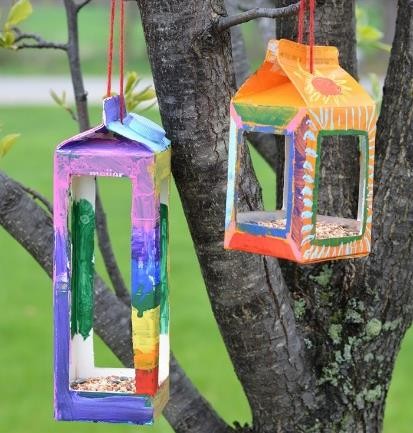 ZIMO PA TEŽKO PREŽIVIJO TUDI PTIČKI (TISTI, KI NISO ODLETELI V TOPLE KRAJE).
DANES SE BOMO NAUČILI NAREDITI PTIČJO KRMILNICO.
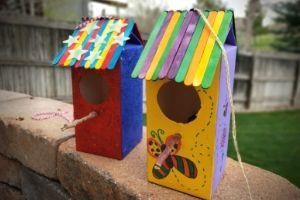 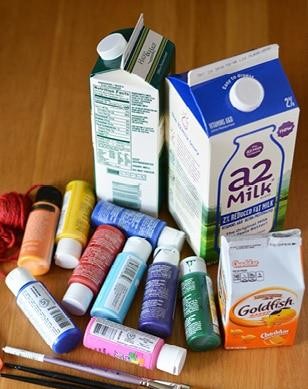 POTREBUJEŠ:  PRAZNO IN UMITO EMBALAŽO (TETRAPAK) OD SOKA ALI MLEKA,  BARVE (NAJBOLJŠE SO AKRILNE), -ČOPIČE , ŠKARJE  IN VRVICO.
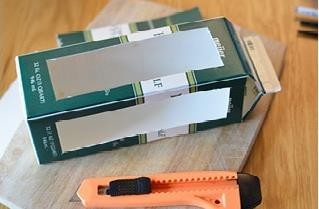 Navodila: PRAZNO EMBALAŽO (TETRAPAK) OD SOKA ALI MLEKA DOBRO UMIJEŠ IN POSUŠIŠ. NATO IZREŽEŠ VELIKE LUKNJE V OBLIKI PRAVOKOTNIKA NA TREH ALI PA ŠTIRIH STRANEH. LUKNJE IZREŽI S ŠKARJAMI (LAHKO TI POMAGAJO TUDI STARŠI Z OLFA NOŽKOM). Krmilnico pobarvaj.
NA ZGORNJEM DELU TETRAPAKA NAREDI LUKNJO 
IN SKOZNJO NAPELJI VRVICO ZA OBEŠANJE.

                             TVOJA PTIČJA KRMILNICA JE PRIPRAVLJENA, 
                                              DA SPREJME PRVE GOSTE. 
                                              NASUJ JIM ZRNJA IN OPAZUJ PTICE, 
                                               KI SE BODO PRIŠLE HRANIT V TVOJO HIŠKO. 
                                               ZELO BODO VESELE TVOJE POMOČI.
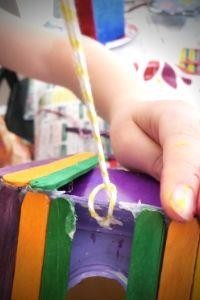 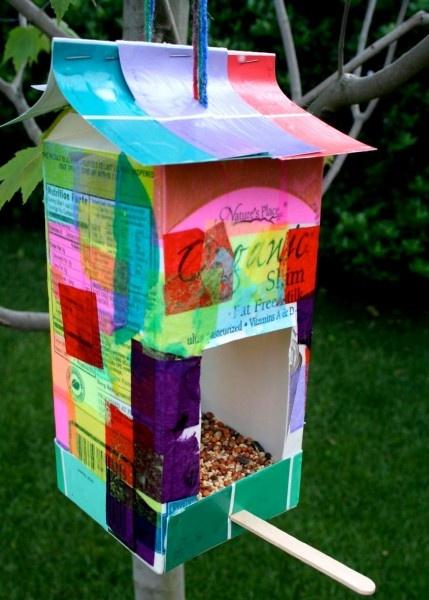 IZBEREMO PRIMERNA SUHA MESTA, KI JIH NE MOČITA DEŽ ALI SNEG IN KJER VETER NE ODNAŠA NASTAVLJENE HRANE IN HIŠKO DOBRO PRITRDIMO. PRI NAMESTITVI KRMILNICE MORAMO PAZITI, DA NE BO DOSTOPNA MAČKAM.
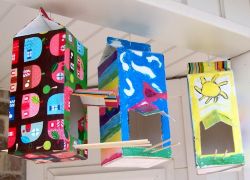 PTICE NISO IZBIRČNE. VESELE BODO VSAKE MEŠANICE ZRNATE HRANE, ŠE NAJBOLJ PA BUČNIC, SONČNIC, JEČMENA IN PROSA. V HUDEM MRAZU POTREBUJEJO TUDI MAŠČOBO, ZATO JIM LAHKO ZRAVEN ZRNJA PONUDIMO ŠE MARGARINO ALI SVINJSKO MAST.